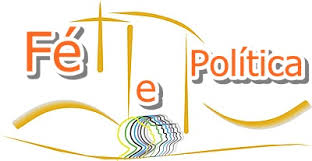 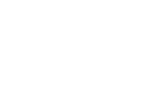 Legislação EleitoralCalendário 2020
Prof. Msc. Mauro Almeida Noleto

Brasília, 25 de janeiro de 2020
Calendário Eleitoral 2020RESOLUÇÃO Nº 23.606, DE 17 DE DEZEMBRO DE 2019.Calendário Eleitoral (Eleições 2020).O TRIBUNAL SUPERIOR ELEITORAL, no uso das atribuições que lhe são conferidas pelos artigos 23, IX, do Código Eleitoral e 105 da Lei nº 9.504, de 30 de setembro de 1997, RESOLVE:Art. 1º Fica estabelecido o Calendário Eleitoral das Eleições 2020 de acordo com o Anexo I desta Resolução.Parágrafo único. Os procedimentos, vedações e permissões no dia da votação constam dos Anexos II e III desta Resolução
Calendário Eleitoral - 2020
Data a partir da qual fica proibida a distribuição gratuita de bens, valores ou benefícios por parte da administração pública, exceto nos casos de calamidade pública, de estado de emergência ou de programas sociais autorizados em lei e já em execução orçamentária no exercício anterior, casos em que o Ministério Público poderá promover o acompanhamento de sua execução financeira e administrativa (Lei 9.504/97, art. 73, § 10°)
Data a partir da qual as entidades ou empresas que realizarem pesquisas de opinião pública relativas às eleições ou aos possíveis candidatos, para conhecimento público, ficam obrigadas a registrar no Sistema de Registro de Pesquisas Eleitorais (PesqEle), até 5 (cinco) dias antes da divulgação, para cada pesquisa, as informações previstas em lei e na resolução expedida pelo Tribunal Superior Eleitoral que dispõe sobre pesquisas eleitorais (Lei n° 9.504/1997, art. 33, caput e § 1º ).
1º de janeiro - quarta-feira
Calendário Eleitoral - 2020
Data a partir da qual fica vedada a execução de programas sociais por entidade nominalmente vinculada a candidato ou por este mantida, ainda que autorizados em lei ou em execução orçamentária no exercício anterior (Lei nº 9.504/1997, art. 73, § 11). 
vedado realizar despesas com publicidade dos órgãos públicos federais, estaduais ou municipais, ou das respectivas entidades da administração indireta, que excedam a média dos gastos no primeiro semestre dos três últimos anos que antecedem o pleito (Lei nº 9.504/1997, art. 73, inciso VII). L. 13.165/15
1º de janeiro – quarta-feira
L. 9.504/97, art. 73
VII - realizar, no primeiro semestre do ano de eleição, despesas com publicidade dos órgãos públicos federais, estaduais ou municipais, ou das respectivas entidades da administração indireta, que excedam a média dos gastos no primeiro semestre dos três últimos anos que antecedem o pleito; (Redação dada pela Lei nº 13.165, de 2015)
§ 11.  Nos anos eleitorais, os programas sociais de que trata o § 10 não poderão ser executados por entidade nominalmente vinculada a candidato ou por esse mantida.        (Incluído pela Lei nº 12.034, de 2009)
Calendário Eleitoral - 2020
MARÇO
5 de março - quinta-feira
1. Último dia para o Tribunal Superior Eleitoral publicar as instruções relativas às eleições de 2020 (Lei n° 9.504/1997, art. 105, caput e § 3°).
2. Data a partir da qual, até 3 de abril de 2020, considera-se justa causa a mudança de partido pelos detentores do cargo de vereador para concorrer a eleição majoritária ou proporcional (Lei n° 9.096/1995, art. 22-A, III).
L. 9.504/97 
Art. 105.  Até o dia 5 de março do ano da eleição, o Tribunal Superior Eleitoral, atendendo ao caráter regulamentar e sem restringir direitos ou estabelecer sanções distintas das previstas nesta Lei, poderá expedir todas as instruções necessárias para sua fiel execução, ouvidos, previamente, em audiência pública, os delegados ou representantes dos partidos políticos. (Redação dada pela Lei nº 12.034, de 2009)
Calendário Eleitoral - 2020
ABRIL
1° de abril - quarta-feira
Data a partir da qual, até 30 de julho de 2020, o Tribunal Superior Eleitoral promoverá, em até 5 (cinco) minutos diários, contínuos ou não, requisitados às emissoras de rádio e de televisão, propaganda institucional destinada a incentivar a participação feminina, dos jovens e da comunidade negra na política, bem como a esclarecer os cidadãos sobre as regras e o funcionamento do sistema eleitoral brasileiro (Lei n° 9.504/1997, art. 93-A).
Calendário Eleitoral 2020
4 de abril - sábado (6 meses antes)

1. Data até a qual todos os partidos políticos que pretendam participar das eleições de 2020 devem ter obtido registro de seus estatutos no Tribunal Superior Eleitoral (Lei n° 9.504/1997, art. 4º).
2. Data até a qual os pretensos candidatos a cargo eletivo nas eleições de 2020 devem ter domicílio eleitoral na circunscrição na qual desejam concorrer e estar com a filiação deferida pelo partido, desde que o estatuto partidário não estabeleça prazo superior (Lei n° 9.504/1997, art. 9º, caput e Lei n° 9.096/1995, art. 20, caput).
3. Data até a qual o presidente da República, os governadores e os prefeitos devem renunciar aos respectivos mandatos caso pretendam concorrer a outros cargos (Constituição Federal, art. 14, § 6º).
L. 9.504/97
Art 4º Poderá participar das eleições o partido que, até seis meses antes do pleito, tenha registrado seu estatuto no Tribunal Superior Eleitoral, conforme o disposto em lei, e tenha, até a data da convenção, órgão de direção constituído na circunscrição, de acordo com o respectivo estatuto. 
Art. 9º Para concorrer às eleições, o candidato deverá possuir domicílio eleitoral na respectiva circunscrição pelo prazo de seis meses e estar com a filiação deferida pelo partido no mesmo prazo. (Lei 13.165/15)
L 9.096/95
Art. 20. É facultado ao partido político estabelecer, em seu estatuto, prazos de filiação partidária superiores aos previstos nesta Lei, com vistas a candidatura a cargos eletivos.
Calendário Eleitoral 2020
7 de abril - terça-feira (180 dias antes)

1. Último dia para o órgão de direção nacional do partido político publicar, no Diário Oficial da União, as normas para a escolha e substituição de candidatos e para a formação de coligações, na hipótese de omissão do estatuto, encaminhando-as ao Tribunal Superior Eleitoral antes da realização das convenções, para fins de divulgação no sítio eletrônico da Justiça Eleitoral (Lei n° 9.504/1997, art. 7º , § 1º).
2. Data a partir da qual, até a posse dos eleitos, é que exceda a recomposição da perda de seu pvedado aos agentes públicos fazer, na circunscrição do pleito, revisão geral da remuneração dos servidores públicos oder aquisitivo ao longo do ano da eleição (Lei n° 9.504/1997, art. 73, VIII e Res.-TSE n° 22.252/2006).
- Lei 9.504/97, art. 7º,
     § 1º Em caso de omissão do estatuto, caberá ao órgão de direção nacional do partido estabelecer as normas a que se refere este artigo, publicando-as no Diário Oficial da União até cento e oitenta dias antes das eleições.
Art. 73. São proibidas aos agentes públicos, servidores ou não, as seguintes condutas tendentes a afetar a igualdade de oportunidades entre candidatos nos pleitos eleitorais: 
(...)
    VIII - fazer, na circunscrição do pleito, revisão geral da remuneração dos servidores públicos que exceda a recomposição da perda de seu poder aquisitivo ao longo do ano da eleição, a partir do início do prazo estabelecido no art. 7º desta Lei e até a posse dos eleitos.
Calendário Eleitoral 2020
27 de abril - segunda-feira

Data a partir da qual, até 29 de abril de 2020, será realizado o Teste de Confirmação das correções aplicadas decorrentes dos resultados obtidos no Teste Público de Segurança ocorrido na semana de 25 a 29 de novembro de 2019.

29 de abril - quarta-feira

Último dia para a realização do Teste de Confirmação das correções aplicadas decorrentes dos resultados obtidos no Teste Público de Segurança ocorrido na semana de 25 a 29 de novembro de 2019.

30 de abril - quinta-feira

Último dia para utilização do serviço de pré-atendimento, via internet, para requerimento de alistamento, transferência e revisão (Título Net) para zonas eleitorais no Brasil.
Calendário Eleitoral 2020
MAIO DE 2020
6 de maio - quarta-feira (151 dias antes)

1. Último dia para o eleitor solicitar operações de alistamento, transferência e revisão (Lei n° 9.504/1997, art. 91, caput).
2. Último dia para utilização do serviço de pré-atendimento, via internet, para requerimento de operações de alistamento, transferência e revisão para zonas eleitorais no exterior (Título Net Exterior). 
3. Último dia para o eleitor com deficiência ou mobilidade reduzida solicitar sua transferência para seção eleitoral apta ao atendimento das suas necessidades (Lei n° 9.504/1997, art. 91, caput e Res.-TSE n° 21.008/2002, art. 2º).
4. Último dia para que os presos provisórios e os adolescentes internados que não possuírem inscrição eleitoral regular sejam alistados ou requeiram a regularização de sua situação para votarem nas eleições de 2020, mediante revisão ou transferência do seu título eleitoral.
Calendário Eleitoral 2020
15 de maio - sexta-feira

Data a partir da qual é facultada aos pré-candidatos a arrecadação prévia de recursos na modalidade de financiamento coletivo, ficando a liberação de recursos por parte das entidades arrecadadoras condicionada ao cumprimento, pelo candidato, do registro de sua candidatura, da obtenção do CNPJ e da abertura de conta bancária (Lei n° 9.504/1997, art. 22-A, § 3º).

2. Último dia para o eleitor que requereu alistamento, transferência ou revisão pelo Título Net Exterior comparecer à repartição consular para confirmar o requerimento, observado o prazo de validade de 120 dias.
Calendário Eleitoral 2020
JUNHO DE 2020

1º de junho - segunda-feira
1. Data em que o Tribunal Superior Eleitoral divulgará, na internet, o quantitativo de eleitores por município, para fins do cálculo do limite de gastos e do número de contratações diretas ou terceirizadas de pessoal para prestação de serviços referentes a atividades de militância e mobilização de rua nas campanhas eleitorais (Lei n° 9.504/1997, art. 100-A e Lei n° 13.488/2017, art. 6º).
2. Data-limite para que os partidos políticos comuniquem ao Tribunal Superior Eleitoral a renúncia ao Fundo Especial de Financiamento de Campanha (FEFC) (Lei n° 9.504/1997, art. 16-C, § 16).
Calendário Eleitoral 2020
5 de junho - sexta-feira
Data a partir da qual a Justiça Eleitoral deve tornar disponível aos partidos políticos a relação de todos os devedores de multa eleitoral, a qual embasará a expedição das certidões de quitação eleitoral (Lei n° 9.504/1997, art. 11, § 9°).

16 de junho - terça-feira 
Data na qual o Tribunal Superior Eleitoral divulgará o montante de recursos disponíveis no Fundo Especial de Financiamento de Campanha (FEFC), observado o recebimento, pelo TSE, da descentralização da dotação orçamentária, até o primeiro dia útil do mês de junho do ano eleitoral.
Calendário Eleitoral 2020
30 de junho - terça-feira

Data a partir da qual é vedado às emissoras de rádio e de televisão transmitir programa apresentado ou comentado por pré-candidato (Lei n° 9.504/1997, art. 45, § 1º).

2. Último dia para o envio da prestação de contas do partido relativa ao exercício de 2019 (Lei n° 9.096/1995, art. 32).
Calendário Eleitoral 2020
JULHO DE 2020
4 de julho - sábado (3 meses antes)
1. Data a partir da qual são vedadas aos agentes públicos, servidores ou não, as seguintes condutas tendentes a afetar a igualdade de oportunidades entre candidatos nos pleitos eleitorais (Lei n° 9.504/1997, art. 73, V e VI, a):
I - nomear, contratar ou, de qualquer forma, admitir, demitir sem justa causa, suprimir ou readaptar vantagens, ou, por outros meios, dificultar ou impedir o exercício funcional e, ainda, ex officio, remover, transferir ou exonerar servidor público, na circunscrição do pleito, até a posse dos eleitos, sob pena de nulidade de pleno direito, ressalvados os casos de:
a) nomeação ou exoneração de cargos em comissão e designação ou dispensa de funções de confiança;
b) nomeação para cargos do Poder Judiciário, do Ministério Público, dos tribunais ou conselhos de contas e dos órgãos da Presidência da República;
c) nomeação dos aprovados em concursos públicos homologados até 4 de julho de 2020;
d) nomeação ou contratação necessária à instalação ou ao funcionamento inadiável de serviços públicos essenciais, com prévia e expressa autorização do Chefe do Poder Executivo; e 
e) transferência ou remoção ex officio de militares, de policiais civis e de agentes penitenciários; 
II - realizar transferência voluntária de recursos da União aos estados e municípios e dos estados aos municípios, sob pena de nulidade de pleno direito, ressalvados os recursos destinados a cumprir obrigação formal preexistente para execução de obra ou de serviço em andamento e com cronograma prefixado, bem como os destinados a atender situações de emergência e de calamidade pública.
Calendário Eleitoral 2020
JULHO DE 2020
4 de julho - sábado (3 meses antes)
2. Data a partir da qual é vedado aos agentes públicos das esferas administrativas cujos cargos estejam em disputa na eleição (Lei n° 9.504/1997, art. 73, VI, b e c, e § 3º):

I - com exceção da propaganda de produtos e serviços que tenham concorrência no mercado, autorizar publicidade institucional dos atos, programas, obras, serviços e campanhas dos órgãos públicos federais, estaduais ou municipais, ou das respectivas entidades da administração indireta, salvo em caso de grave e urgente necessidade pública, assim reconhecida pela Justiça Eleitoral; e
II - fazer pronunciamento em cadeia de rádio e de televisão, fora do horário eleitoral gratuito, salvo quando, a critério da Justiça Eleitoral, tratar-se de matéria urgente, relevante e característica das funções de governo.
Calendário Eleitoral 2020
JULHO DE 2020
4 de julho - sábado (3 meses antes)

3. Data a partir da qual é vedada, na realização de inaugurações, a contratação de shows artísticos pagos com recursos públicos (Lei n° 9.504/1997, art. 75).
4. Data a partir da qual é vedado a qualquer candidato comparecer a inaugurações de obras públicas (Lei n° 9.504/1997, art. 77).
5. Data a partir da qual, até 4 de janeiro de 2021, para os municípios que realizarem apenas o 1 o turno, ou 25 de janeiro de 2021, para os que realizarem 2 o turno, órgãos e entidades da Administração Pública direta e indireta poderão, quando solicitados, em casos específicos e de forma motivada, pelos tribunais eleitorais, ceder funcionários à Justiça Eleitoral (Lei n° 9.504/1997, art. 94-A, II).
Calendário Eleitoral 2020
5 de julho - domingo
Data a partir dá qual, até 4 de agosto de 2020, observado o prazo de 15 (quinze) dias que antecede a data definida pelo partido para a escolha dos candidatos em convenção, é permitido ao postulante à candidatura a cargo eletivo realizar propaganda intrapartidária com vista à indicação de seu nome, vedado o uso de rádio, televisão e outdoor (Lei n° 9.504/1 997, art. 36, §1°).
7 de julho — terça-feira
Data a partir da qual, até 5 de agosto de 2020, o juiz eleitoral nomeará os membros das mesas receptoras e o pessoal de apoio logístico dos locais de votação para o primeiro e eventual segundo turnos de votação.
13 de julho - segunda-feira
1. Último dia para os tribunais regionais eleitorais criarem, no Cadastro Eleitoral, locais de votação onde funcionarão as seções eleitorais dos estabelecimentos penais e das unidades de internação de adolescentes, caso ainda não existam. 
2. Data a partir da qual será disponibilizada, na internet, relação de locais de votação com vagas para transferência temporária de seção para militares, agentes de segurança pública e guardas municipais em serviço.
Calendário Eleitoral 2020
14 de julho - terça-feira
1. Data a partir da qual, até 20 de agosto de 2020,.o eleitor com deficiência ou mobilidade reduzida poderá habilitar-se perante à Justiça Eleitoral para votar em outra seção ou local de votação de seu município.
2. Data a partir da qual, até 20 de agosto de 2020, será possível a transferência de eleitores para as seções instaladas especificamente para o voto dos presos provisórios e adolescentes internados.
3. Data a partir da qual, até 20 de agosto de 2020, as chefias ou comandos dos órgãos a que estiverem subordinados os membros das Forças Armadas, as polícias federal, rodoviária federal, ferroviária federal, civis e militares, os corpos de bombeiros militares, os agentes de trânsito e as guardas municipais que estiverem em serviço no dia da eleição podem encaminhar listagem para a Justiça Eleitoral para a transferência temporária de seção (Código Eleitoral, art. 233-A, §§ 21 e 30).
4. Data a partir da qual, até 20 de agosto de 2020, os juízes eleitorais, os servidores da Justiça Eleitoral e os promotores eleitorais designados para trabalhar no dia da eleição poderão habilitar-se para votar em outra seção ou local de votação de seu município.
5. Data a partir da qual, até 28 de agosto de 2020, os mesários e os convocados como apoio logístico que atuarão em seção ou local diverso de sua seção de origem, inclusive os que atuarão nas mesas instaladas nos estabelecimentos penais e de internação de adolescentes, poderão solicitar transferência temporária de seção, desde que pertencente ao mesmo município.
Calendário Eleitoral 2020
20 de julho - segunda-feira
1. Data a partir da qual, até 5 de agosto de 2020, é permitida a realização de convenções destinadas a deliberar sobre coligações e a escolher candidatos a prefeito, vice-prefeito e vereador (Lei n° 9.504/1997, art. 80 , caput).
2. Data a partir da qual, observado o dia seguinte ao qual se realizou a convenção, a ata e a lista dos presentes deverão ser transmitidas via internet ou, na impossibilidade, ser entregues na Justiça Eleitoral, para publicação no sítio eletrônico do tribunal regional eleitoral correspondente (Lei n° 9.504/1997, art. 80, caput).
3. Data a partir da qual a Justiça Eleitoral encaminhará à Secretaria da Receita Federal do Brasil o pedido de inscrição no CNPJ das candidaturas cujos registros tenham sido requeridos pelos partidos políticos ou coligações, o qual deverá ser atendido em até 3 (três) dias úteis (Lei n° 9.504/1997, art. 22-A, § 1º).
4. Data a partir da qual os feitos eleitorais, até 30 de outubro de 2020, terão prioridade para a participação do Ministério Público e dos juízes de todas as Justiças e instâncias, ressalvados os processos de habeas corpus e mandado de segurança (Lei n° 9.504/1997, art. 94, caput).
5. Data a partir da qual, até 30 de outubro de 2020, as polícias judiciárias, os órgãos das Receitas Federal, Estadual e Municipal, os tribunais e os órgãos de contas auxiliarão a Justiça Eleitoral na apuração dos delitos eleitorais, com prioridade sobre suas atribuições regulares (Lei n° 9.504/1997, art. 94, § 30).
Calendário Eleitoral 2020
20 de julho - segunda-feira
6. Data a partir da qual é assegurado o exercício do direito de resposta ao candidato, ao partido político ou à coligação atingidos, ainda que de forma indireta, por conceito, imagem ou afirmação caluniosa, difamatória, injuriosa ou sabidamente inverídica, difundidos por qualquer veículo de comunicação social (Lei n° 9.504/1997, art. 58, caput).
7. Data a ser considerada, para fins de divisão do tempo destinado à propaganda no rádio e na televisão por meio do horário eleitoral gratuito, para o cálculo da representatividade na Câmara dos Deputados, resultante de eventuais novas totalizações do resultado das eleições de 2018 (Lei n°9.504/1997, art. 47, § 30).
8. Data a ser considerada, para fins da garantia prevista em lei para a participação em debates transmitidos por emissoras de rádio e de televisão; para o cálculo da representatividade na Câmara dos Deputados, decorrente de eventuais novas totalizações do resultado das eleições de 2018, e no Senado Federal, resultante de eventuais novas eleições (Lei n° 9.504/1997, art. 46, caput).
9. Data a partir da qual, considerada a data efetiva da realização da respectiva convenção partidária, é permitida a formalização de contratos que gerem despesas e gastos com a instalação física e virtual de comitês de candidatos e de partidos políticos, desde que só haja o efetivo desembolso financeiro após a obtenção do número, de registro de CNPJ do candidato e a abertura de conta bancária específica para a movimentação financeira de campanha e emissão de recibos eleitorais.
10. Último dia para a Justiça Eleitoral dar publicidade aos limites de gastos estabelecidos em lei para cada cargo eletivo em disputa (Lei n° 9.504/1997, art. 18).
Calendário Eleitoral 2020
20 de julho - segunda-feira
11. Data a partir da qual os partidos políticos e os candidatos, após a obtenção do número de registro de CNPJ do candidato e a abertura de conta bancária específica para movimentação financeira de campanha e emissão de recibos eleitorais, deverão enviar à Justiça Eleitoral, para fins de divulgação na internet, os dados sobre recursos financeiros recebidos para financiamento de sua campanha eleitoral, observado o prazo de 72 (setenta e duas) horas do recebimento desses recursos (Lei n° 9.504/1997, art. 28, § 4º, I).
12. Data a partir da qual, observada a homologação da respectiva convenção partidária até a diplomação dos eleitos e nos feitos decorrentes do processo eleitoral, não podem servir como juízes, nos tribunais eleitorais, como juízes auxiliares, como juízes eleitorais ou como chefe de cartório eleitoral, o cônjuge ou companheiro, parente consanguíneo ou afim, até o segundo grau, de candidato a cargo eletivo registrado na circunscrição (Código Eleitoral, arts. 14, § 31, e 33, § 11).
13. Data a partir da qual, observada a publicação dos editais de pedido de registro de candidaturas, os nomes de todos os candidatos registrados deverão constar da lista apresentada aos entrevistados durante a realização das pesquisas eleitorais.
14. Data até a qual as emissoras de rádio e de televisão e demais veículos de comunicação, inclusive provedores de aplicações de internet, deverão, independentemente de intimação, apresentar aos tribunais eleitorais, em meio físico, a indicação de seu representante legal e dos endereços de correspondência e correio eletrônico e número de telefone móvel que disponha de aplicativo de mensagens instantâneas pelos quais receberão ofícios, intimações ou citações, e poderão, ainda, indicar procurador com ou sem poderes para receber citação, hipótese em que farão juntar a procuração respectiva.
Calendário Eleitoral 2020
AGOSTO DE 2020

4 de agosto - terça-feira
1. Último dia, observado o prazo de 15 (quinze) dias que antecede a data definida pelo partido para a escolha dos candidatos, para o postulante à candidatura a cargo eletivo realizar propaganda intrapartidária com vista à indicação de seu nome, vedado o uso de rádio, televisão e outdoor (Lei n° 9.504/1997, art. 36, § 10). 

5 de agosto - quarta-feira (60 dias antes)
1. Último dia para a realização de convenções destinadas a deliberar sobre coligações e a escolher candidatos a prefeito, vice-prefeito e vereador (Lei n° 9.504/1997, art. 80, caput).
2. Último dia, observada a data da convenção, para que o partido político que deseje participar das eleições tenha constituído órgão de direção na circunscrição, devidamente anotado no tribunal eleitoral competente, de acordo com o respectivo estatuto partidário (Lei n° 9.504/1997, art. 40; Lei n° 9.096/1995, art. 10, § 1º, I e II; e Res.-TSE n° 23.571/2018, arts. 35 e 43).
3. Data a partir da qual é assegurada aos partidos políticos a prioridade postal para a remessa de material de propaganda de seus candidatos registrados (Código Eleitoral, art. 239).
Calendário Eleitoral 2020
AGOSTO DE 2020

6 de agosto - quinta-feira
Data a partir da qual é vedado às emissoras de rádio e de televisão, em sua programação normal e em seu noticiário (Lei n° 9.504/1997, art. 45, I e III a VI):

I - transmitir, ainda que sob a forma de entrevista jornalística, imagens de realização de pesquisa ou de qualquer outro tipo de consulta popular de' natureza eleitoral em que seja possível identificar o entrevistado ou em que haja manipulação de dados;
II - veicular propaganda política;
III - dar tratamento privilegiado a candidato, partido ou coligação;
IV - veicular ou divulgar, mesmo que dissimuladamente, filmes, novelas, minisséries ou qualquer outro programa com alusão ou crítica a candidato ou partido político, exceto programas jornalísticos ou debates políticos; e
V - divulgar nome de programa que se refira a candidato escolhido em convenção, ainda quando preexistente, inclusive se coincidente com o nome do candidato ou com a variação nominal por ele adotada. Sendo o nome do programa o mesmo que o do candidato, fica proibida a sua divulgação, sob pena de cancelamento do respectivo registro (Lei n° 9.504/1997, art. 45, VI).
Calendário Eleitoral 2020
AGOSTO DE 2020

10 de agosto — segunda-feira
1. Último dia para os membros das mesas receptoras e os convocados para apoio logístico apresentarem recusa à nomeação, observado o prazo de 5 (cinco) dias contados desse ato, ressalvada a hipótese de impedimento superveniente (Código Eleitoral, art. 120, § 4º).
2. Último dia para os partidos políticos reclamarem ao juiz eleitoral da nomeação dos membros das mesas receptoras e dos convocados para apoio logístico dos locais de votação, observado o prazo de 5 (cinco) dias contados da publicação das nomeações ou das situações supervenientes previstas em lei (Lei n°9.504/1997, art. 63, caput e Código Eleitoral art. 121, § 2°).
3. Último dia para os partidos políticos reclamarem da designação dos locais de votação para o primeiro e eventual segundo turnos, observado o prazo de 3 (três) dias contados da publicação (Código Eleitoral, art. 135, § 7º).
Calendário Eleitoral 2020
AGOSTO DE 2020

14 de agosto - sexta-feira
Último dia para a transmissão, até as 23h59 (vinte e três horas e cinquenta e nove minutos), do pedido de registro via internet pelos partidos.
15 de agosto - sábado
1. Último dia para os partidos políticos e as coligações apresentarem à Justiça Eleitoral, até as 19h (dezenove horas), o requerimento de registro de seus candidatos (Lei n° 9.504/1997, art. 11, caput).
2. Último dia para os tribunais e conselhos de contas tornarem disponível à Justiça Eleitoral relação daqueles que tiveram suas contas relativas ao exercício de cargos ou funções públicas rejeitadas por irregularidade insanável e por decisão irrecorrível do órgão competente, ressalvados os casos em que a questão estiver sendo submetida à apreciação do Poder Judiciário, ou em que haja sentença judicial favorável ao interessado (Lei n° 9.504/1997, art. 11, § 5)
3. Data a partir da qual os cartórios eleitorais e as secretarias dos tribunais eleitorais permanecerão abertos aos sábados, domingos e feriados.
4. Data a partir da qual os prazos processuais relativos aos feitos das eleições de 2020, salvo os submetidos ao procedimento do art. 22 da Lei Çomplementar n° 64/1990, não se suspenderão aos sábados, domingos e feriados (Lei Complementar n° 64/1990, art. 16).
Calendário Eleitoral 2020
AGOSTO DE 2020
15 de agosto - sábado
5. Data a partir da qual, até 18 de dezembro de 2020, o mural eletrônico, mensagens instantâneas e mensagens eletrônicas serão utilizados para as comunicações da Justiça Eleitoral nos processos de registro de candidatura, nas representações, reclamações e direito de resposta e nas prestações de contas, observadas as regras específicas das resoluções respectivas.
6. Data a partir da qual, até 18 de dezembro de 2020, o Ministério Público será intimado das decisões e dos despachos por meio eletrônico e, dos acórdãos, em sessão de julgamento, quando nela forem publicados.
7. Data a partir da qual, até 18 de dezembro de 2020, a publicação dos atos judiciais será realizada em mural eletrônico, disponível no sítio eletrônico do respectivo tribunal, com o registro do horário da publicação, e os acórdãos serão publicados em sessão de julgamento.
8. Último dia para que os órgãos municipais de direção dos partidos políticos participantes do pleito de município onde não haja emissora de rádio e de televisão requeiram ao tribunal regional eleitoral a veiculação da propaganda em rede pelas emissoras que os atingem, desde que a localidade seja apta à realização de segundo turno e seja operacionalmente viável realizar a retransmissão (Lei n° 9.504/1997, art. 48).
Calendário Eleitoral 2020
AGOSTO DE 2020
15 de agosto - sábado
9. Data a partir da qual os juízes eleitorais responsáveis pela propaganda convocarão os partidos políticos e a representação das emissoras de rádio e de televisão para a elaboração, até 26 de agosto de 2020, de plano de mídia para uso da parcela do horário eleitoral gratuito a que tenham direito, assim como para realizar o sorteio para a escolha da ordem de veiculação da propaganda em rede e de inserções provenientes de eventuais sobras de tempo (Lei n° 9.504/1997, arts. 50 e 52).
10. Último dia para os partidos políticos recorrerem da decisão do juiz eleitoral sobre a nomeação dos membros das mesas receptoras e dos convocados para apoio logístico, observado o prazo de 3 (três) dias contados da publicação da decisão (Lei n°9.504/1997, art. 63, § 1º).
11. Último dia para os partidos políticos recorrerem da decisão do juiz eleitoral sobre a designação dos locais de votação, observado o prazo de 3 (três) dias contados da publicação da decisão (Código Eleitoral, art. 135, § 8°).
12. Último dia para que os partidos providenciem a abertura de conta bancária específica destinada ao recebimento de doações de pessoas físicas para a campanha eleitoral, na Caixa Econômica Federal, no Banco do Brasil ou em outra instituição financeira com carteira comercial reconhecida pelo Banco Central do Brasil, caso não a tenham.
Calendário Eleitoral 2020
AGOSTO DE 2020
15 de agosto - sábado
13. Último dia para os partidos políticos encaminharem ao Tribunal Superior Eleitoral os critérios definidos pelos órgãos de direção nacional para utilização, nas campanhas eleitorais, das doações recebidas de pessoas físicas ou das contribuições de filiados recebidas em anos anteriores ao da eleição.
14. Data a partir da qual não será permitida a realização de enquetes relacionadas ao processo eleitoral (Lei n° 9.504/1997, art. 33 § 5º, c.c. o art. 36).
15. Último dia para os responsáveis por todas as repartições, órgãos e unidades do serviço público oficiarem ao juízo eleitoral, informando o número, a espécie e a lotação dos veículos e embarcações de que dispõem para o primeiro e eventual segundo turnos de votação (Lei n° 6.091/1974, art. 3°).
Calendário Eleitoral 2020
AGOSTO DE 2020
16 de agosto - domingo
1. Data a partir da qual será permitida a propaganda eleitoral, inclusive na internet (Lei n° 9.504/1997, arts. 36, caput, e 57-A).
2. Data a partir da qual, até 3 de outubro de 2020, os candidatos, os partidos e as coligações podem fazer funcionar, das 8h (oito horas) às 22h (vinte e duas horas), alto-falantes ou amplificadores de som, nos termos da Resolução do Tribunal Superior Eleitoral que disciplina a propaganda eleitoral (Lei n° 9.504/1 997, art. 39, §§ 3º e 5, I).
3. Data a partir da qual, até 10 de outubro de 2020, os candidatos, os partidos políticos e as coligações poderão realizar comícios e utilizar aparelhagem de sonorização fixa, das 8h (oito horas) às 24h (vinte e quatro horas), podendo o horário ser prorrogado por mais 2 (duas) horas quando se tratar de comício de encerramento de campanha (Código Eleitoral, art. 240, parágrafo único, e Lei n°9.504/1997, art. 39, § 4º).
4. Data a partir da qual, até as 22h (vinte e duas horas) do dia 3 de outubro de 2020, poderá haver distribuição de material gráfico, caminhada, carreata ou passeata, acompanhadas ou não por carro de som ou minitrio (Lei n°9.504/1997, art. 39, §§ 9º e 11).
5. Data a partir da qual, até 2 de outubro de 2020, serão permitidas a divulgação paga, na imprensa escrita, e a reprodução na internet do jornal impresso, de até 10 (dez) anúncios de propaganda eleitoral, por veículo, em datas diversas, para cada candidato, no espaço máximo, por edição, de 1/8 (um oitavo) de página de jornal padrão e de 1/4 (um quarto) de página de revista ou tabloide (Lei. n° 9.504/1997, art. 43, caput).
Calendário Eleitoral 2020
AGOSTO DE 2020
23 de agosto - domingo

1. Ultimo dia, observado o prazo de 5 (cinco) dias contados da publicação do edital de candidaturas requeridas pelos partidos políticos ou coligações, para qualquer candidato, partido político, coligação ou o Ministério Público impugnar os pedidos de registro (Lei Complementar n° 64/1990, art. 3°).
2. Último dia, observado o prazo de 5 (cinco) dias contados da publicação do edital de candidaturas requeridas pelos partidos políticos ou coligações, para qualquer cidadão no gozo de seus direitos políticos dar notícia de inelegibilidade de candidato (Código Eleitoral, art. 97, § 3º).
Calendário Eleitoral 2020
AGOSTO DE 2020
28 de agosto - sexta-feira (37 dias antes)
1. Último dia para a nomeação dos membros das mesas receptoras nas seções instaladas em estabelecimentos penais e nas unidades de internação de adolescentes, para o primeiro e eventual segundo turnos de votação (Código Eleitoral, art. 120, § 3º).
3. Último dia para requerimento, alteração ou cancelamento da habilitação para votar:
I - na seção para a qual foi convocado para atuar, o mesário que seja eleitor de outra seção do mesmo município; 
II - em seção do mesmo local em que foi convocado para atuar no dia da eleição, o nomeado para apoio logístico que seja eleitor de outro local do mesmo município; e
III - na seção instalada em estabelecimentos prisionais e unidades de internação de adolescentes, os mesários, os agentes penitenciários e os demais servidores dos referidos estabelecimentos, desde que eleitores do mesmo município onde está instalada a mesa receptora de votos. 
3. Data a partir da qual, até 10 de outubro de 2020, será veiculada a propaganda eleitoral gratuita no rádio e na televisão relativa ao primeiro turno (Lei nº 9.504/1997, art. 47, caput, e art. 51).
Calendário Eleitoral 2020
SETEMBRO DE 2020
4 de setembro - sexta-feira (30 dias antes)
1. Último dia para o juiz eleitoral decidir sobre as reclamações relativas à composição das mesas -receptoras de votos instaladas nos estabelecimentos penais e de internação de adolescentes (Lei n° 9.504/1997, art. 63, caput).
2. Data a partir da qual estará disponível, na internet, o serviço de consulta à seção de votação, atualizada com as informações a respeito da transferência temporária do eleitor.
3. Último dia para o Tribunal Superior Eleitoral convocar as entidades fiscalizadoras para a Cerimônia de Assinatura Digital e Lacração dos Sistemas, solicitando manifestação de interesse em assinar digitalmente os programas.
4. Último dia para os partidos políticos ou as coligações comunicarem à Justiça Eleitoral as anulações de deliberações dos atos decorrentes de convenção partidária (Lei n° 9.504/1997, art. 70, §§ 2º e 3º).
5. Último dia para os órgãos de direção dos partidos políticos preencherem as vagas remanescentes para as eleições proporcionais, observados os percentuais mínimo e máximo para candidaturas de cada gênero, no caso de as convenções para a escolha de candidatos não terem indicado o número máximo previsto no caput do art. 10 da Lei n° 9.504/1997(Lei n°9.504/1997, art. 10, § 5º).
Calendário Eleitoral 2020
SETEMBRO DE 2020
9 de setembro - quarta-feira

Data a partir da qual, até 13 de setembro de 2020, os partidos políticos, os candidatos deverão enviar à Justiça Eleitoral, por meio do Sistema de Prestação de Contas Eleitorais (SPCE), a prestação de contas parcial, dela constando o registro da movimentação financeira e/ou estimável em dinheiro ocorrida desde o início da campanha até o dia 8 de setembro do mesmo ano, para fins de cumprimento do disposto no art. 28, § 4º, II, da Lei n°9.504/1997.
Calendário Eleitoral 2020
SETEMBRO DE 2020
14 de setembro - segunda-feira (20 dias antes)
1. Data em que todos os pedidos de registro de candidatos a prefeito, vice-prefeito e vereador, inclusive os impugnados e os respectivos recursos, devem estar julgados pelas instâncias ordinárias e publicadas as decisões a eles relativas (Lei n° 9.504/1997, art. 16, § 1º).
2. Último dia para o pedido de substituição de candidatos para os cargos majoritários e proporcionais, exceto em caso de falecimento, caso em que poderá ser efetivado após esta data, observado, em qualquer situação, o prazo de até 10 (dez) dias contados do fato, inclusive anulação de convenção, ou da decisão judicial que deu origem à substituição (Lei n° 9.504/1997, art. 7°, § 41, e art. 13, §§ 1º e 3º).
3. Último dia para a Comissão de Auditoria da Votação Eletrônica expedir ofício aos partidos políticos comunicando-os sobre o horário e o local onde será realizado o sorteio das seções cujas urnas serão submetidas à auditoria de funcionamento.
4. Último dia para os tribunais regionais eleitorais informarem, em edital e mediante divulgação nos respectivos sítios eletrônicos na internet, o local onde será realizada a auditoria de funcionamento das urnas eletrônicas.
5. Último dia para que os sistemas eleitorais e os programas de verificação desenvolvidos pelas entidades fiscalizadoras sejam lacrados, mediante apresentação, compilação, assinatura digital e guarda das mídias pelo Tribunal Superior Eleitoral em Cerimônia de Assinatura Digital e Lacração dos Sistemas, podendo ser impugnados no prazo de 5 (cinco) dias contados do seu encerramento (Lei n° 9.504/1997, art. 66, §§ 2º e 3º).
Calendário Eleitoral 2020
SETEMBRO DE 2020
15 de setembro - terça-feira 
Data em que será divulgada, pela internet, em sítio eletrônico criado pela Justiça Eleitoral para esse fim, a prestação de contas parcial, dela constando o registro da movimentação financeira e/ou estimável em dinheiro ocorrida desde o início da campanha até o dia 8 de setembro do mesmo ano (Lei n° 9.504/1 997, art. 28, § 4º, II).

19 de setembro - sábado (15 dias antes)
1. Data a partir da qual nenhum candidato poderá ser detido ou preso, salvo em flagrante delito (Código Eleitoral, art. 236, § 1º).
Calendário Eleitoral 2020
SETEMBRO DE 2020
24 de setembro - quinta-feira (10 dias antes)
Último dia para o eleitor requerer a segunda via do título eleitoral dentro do seu domicílio eleitoral (Código Eleitoral, art. 52).

2. Data a partir da qual a Justiça Eleitoral esclarecerá o eleitor sobre o que é necessário para votar, vedada a prestação de tal serviço por terceiros.
Calendário Eleitoral 2020
SETEMBRO DE 2020
29 de setembro - terça-feira (5 dias antes)
Data a partir da qual nenhum eleitor poderá ser preso ou detido, salvo em flagrante delito, ou em virtude de sentença criminal condenatória por crime inafiançável, ou por desrespeito a salvo-conduto (Código Eleitoral, art. 236, caput).

2. Último dia para que as entidades fiscalizadoras formalizem pedido ao juízo eleitoral para a verificação da integridade e autenticidade dos sistemas Transportador e JE-Connect instalados nos microcomputadores.
Calendário Eleitoral 2020
OUTUBRO DE 2020
1° de outubro - quinta-feira (3 dias antes)
1. Data a partir da qual o juízo eleitoral ou o presidente da mesa receptora poderá expedir salvo-conduto em favor de eleitor que sofrer violência moral ou física na sua liberdade de votar (Código Eleitoral, art. 235, parágrafo único).
2. Último dia para a divulgação da propaganda eleitoral gratuita no rádio e na televisão relativa ao primeiro turno (Lei n° 9.504/1997, art. 47, caput e Código Eleitoral, art. 240, parágrafo único).
3. Último dia para propaganda política mediante reuniões públicas ou promoção de comícios e utilização de aparelhagem de sonorização fixa, entre as 8h (oito horas) e as 24h (vinte e quatro horas), com exceção do comício de encerramento da campanha, que poderá ser prorrogado por mais 2 (duas) horas (Código Eleitoral, art. 240, parágrafo único e Lei n° 9.504/1997, art. 39, §§ 4º).
4. Último dia para a realização de debate no rádio e na televisão, admitida sua extensão até as 7h (sete horas) do dia 2 de outubro de 2020 (Res.-TSE n° 21.223/2002).
5. Data a partir da qual, até 3 de outubro de 2020, o Tribunal Superior Eleitoral poderá divulgar comunicados, boletins e instruções ao eleitorado, em até 10 (dez) minutos diários requisitados às emissoras de rádio e de televisão, contínuos ou não, que poderão ser somados e usados em dias espaçados, podendo ceder, a seu juízo,, parte desse tempo para utilização por tribunal regional eleitoral (Lei n° 9.504/1997, art. 93).
Calendário Eleitoral 2020
OUTUBRO DE 2020
2 de outubro - sexta-feira (2 dias antes)
1. Último dia para a divulgação paga, na imprensa escrita, de propaganda eleitoral e a reprodução, na internet, de jornal impresso com propaganda eleitoral relativa ao primeiro turno (Lei n° 9.504/1997, art. 43, caput).
2. Data a partir da qual, até as 17h (dezessete horas) do dia da eleição, poderá ser realizada a verificação da integridade e autenticidade dos sistemas Transportador e JE-Connect instalados nos equipamentos da Justiça Eleitoral.
3. Último dia para os partidos políticos e as coligações indicarem aos juízos eleitorais os nomes das pessoas autorizadas a expedir as credenciais dos fiscais e dos delegados habilitados a fiscalizar os trabalhos de votação, apuração e totalização durante o primeiro turno das eleições (Lei n° 9.504/1997, art. 65, § 3º).
Calendário Eleitoral 2020
OUTUBRO DE 2020
3 de outubro - sábado (1 dia antes)

1. Último dia para a propaganda eleitoral mediante alto-falantes ou amplificadores de som, entre as 8h (oito horas). e as 22h (vinte e duas horas) nos termos da Resolução do Tribunal Superior Eleitoral que disciplina a propaganda eleitoral (Lei n° 9.504/1997, art. 39, §§ 3º e 5º, I).
2. Último dia, até as 22h (vinte e duas horas), para a distribuição de material gráfico, caminhada, carreata - ou passeata, acompanhados ou não por carro de som ou minitrio (Lei n° 9.504/1997, art. 39, § 9°e 11).
Calendário Eleitoral 2020
OUTUBRO DE 2020
4 de outubro - domingo
DIA DAS ELEIÇÕES (1º turno)
1. Data em que se realizará a votação do primeiro turno das eleições, por sufrágio universal e voto direto e secreto, observando-se, na seção eleitoral, de acordo com o horário local:
A partir das 7 horas
1.1. Instalação da seção eleitoral (Código Eleitoral, art. 142).
1.2. Emissão do Relatório Zerésima da urna eletrônica instalada na seção eleitoral.
Às 8 horas
1.3. Início da votação (Código Eleitoral, art. 144).
Às 17 horas
1.4. Encerramento da votação (Código Eleitoral, arts. 144 e 153).
A partir das 17 horas
1.5. Emissão dos boletins de urna.
Calendário Eleitoral 2020
OUTUBRO DE 2020
4 de outubro - domingo
2. Data na qual funcionarão as mesas receptoras de justificativa, das 8h (oito horas) às 17h (dezessete horas), para o eleitor que não se encontrar em seu domicílio eleitoral no dia da votação.
3. Último dia para o partido político requerer o cancelamento do registro do candidato que dele for expulso, em processo no qual seja assegurada a ampla defesa, com observância das normas estatutárias (Lei n° 9.504/1997, art. 14). 
4. Último dia para candidatos e partidos arrecadarem recursos e contraírem obrigações, ressalvada a hipótese de arrecadação com o fim exclusivo de quitação de despesas já contraídas e não pagas até esta data (Lei n° 9.504/1997, art. 29, § 3º).
5. Data na qual será realizada, por amostragem e em ambiente controlado, auditoria de funcionamento das urnas eletrônicas sob condições normais de uso, em cada unidade da Federação, em um só local público e com expressiva circulação de pessoas, designado pelo tribunal regional eleitoral, no mesmo dia e horário da votação oficial (Lei n° 9.504/1997, art. 66, § 6º).
Calendário Eleitoral 2020
OUTUBRO DE 2020
4 de outubro - domingo
6. Data na qual, a partir das 7h (sete horas) e antes da emissão da Zerésima, serão realizados procedimentos, por amostragem, de auditoria e funcionamento das urnas por meio da verificação da autenticidade e integridade dos sistemas, nas dependências da seção eleitoral.
7. Data na qual, até as 16h (dezesseis horas), deverão estar atualizadas as correspondências esperadas entre urna e seção, na Internet, pelo Tribunal Superior Eleitoral.
8. Data em que, a partir das 12h (doze horas), após o primeiro acesso, ocorrerá a oficialização automática do sistema de transmissão de arquivos de urna.
9. Último dia, até as 17h (dezessete horas), em que poderá ser realizada a verificação da integridade e autenticidade dos sistemas Transportador e JE-Connect instalados nos equipamentos da Justiça Eleitoral. 
10. Data a partir da qual, até 17 de outubro de 2020, os dados dos resultados relativos ao primeiro turno estarão disponíveis em centro de dados provido pelo Tribunal Superior Eleitoral.
11. Data na qual, a partir das 17h (dezessete horas) da respectiva unidade da Federação a que pertence o município, serão divulgados os resultados das votações para todos os cargos, incluindo os votos em branco, os nulos e as abstenções verificadas no primeiro turno.
Calendário Eleitoral 2020
OUTUBRO DE 2020
5 de outubro - segunda-feira (1 dia após o primeiro turno)
1. Data em que qualquer candidato, delegado ou fiscal de partido político e de coligação poderá obter cópia do relatório emitido pelo sistema informatizado do qual constem as informações sobre o número de eleitores que votaram em cada uma das seções e o total de votantes da zona eleitoral, relativos ao primeiro turno, sendo defeso ao juízo eleitoral recusar ou procrastinar a sua entrega ao requerente, que deverá ocorrer até 5 (cinco) dias úteis contados da solicitação (Código Eleitoral, art. 156, § 3º).
2. Data a partir da qual, decorrido o prazo de 24 (vinte e quatro) horas do encerramento da votação (17h - dezessete horas - do dia anterior no horário local), até 24 de outubro de 2020, os candidatos, os partidos e as coligações podem fazer funcionar, das 8h (oito horas) às 22h (vinte e duas horas), alto-falantes ou amplificadores de som, nos termos da Resolução do Tribunal Superior Eleitoral que disciplina a propaganda eleitoral (Lei n° 9.504/1997, art. 39, §§ 3º, 9º e 11).
3. Data a partir da qual, decorrido o prazo de 24 (vinte ,e quatro) horas do encerramento da votação (17h - dezessete horas - do dia anterior no horário local), até 22 de outubro de 2020, os candidatos, os partidos políticos e as coligações poderão realizar comícios e utilizar aparelhagem de sonorização fixa, das 8h (oito horas) às 24h (vinte e quatro horas), podendo o horário ser prorrogado por mais 2 (duas) horas quando se tratar de comício de encerramento de campanha (Código Eleitoral, art. 240, parágrafo único e Lei nº 9.504/1997, art. 39, § 4º). 
4. Data a partir da qual, decorrido o prazo de 24 (vinte e quatro) horas do encerramento da votação (17h - dezessete horas - do dia anterior no horário local), até 24 de outubro de 2020, poderá haver distribuição de material gráfico, caminhada, carreata ou passeata, acompanhadas ou não por carro de som ou minitrio (Código Eleitoral, art. 240, parágrafo único, e Lei n° 9.504/1997, art. 39, § 9°e 11).
5. Data a partir da qual, até 23 de outubro de 2020, serão permitidas a divulgação paga, na imprensa escrita, e a reprodução na internet do jornal impresso, de até 10 (dez) anúncios de propaganda eleitoral, por veículo, em datas diversas, para cada candidato, no espaço máximo, por edição, de 1/8 (um oitavo) de página de jornal padrão e de 1/4 (um quarto) de página de revista ou tabloide (Lei n° 9.504/1997, art. 43, caput).
Calendário Eleitoral 2020
OUTUBRO DE 2020
6 de outubro - terça-feira (2 dias após o primeiro turno)

1. Término do prazo, às 17h (dezessete horas), do período de validade de salvo-condutos expedidos por juízo -eleitoral ou por presidente de mesa receptora (Código Eleitoral, art. 235, parágrafo único).
2. Término, após as 17h (dezessete horas), do período em que nenhum eleitor poderá ser preso ou detido (Código Eleitoral, art. 236, caput).

7 de outubro - quarta-feira (3 dias após o primeiro turno)
1. Último dia para o mesário que abandonou os trabalhos durante a votação apresentar justificativa ao juízo eleitoral (Código Eleitoral, art. 124, § 4º).
Calendário Eleitoral 2020
OUTUBRO DE 2020
9 de outubro - sexta-feira
Data a partir da qual, até 23 de outubro de 2020, será veiculada propaganda eleitoral gratuita no rádio e na televisão relativa ao segundo turno (Lei n° 9.504/1997, art. 49, caput, e art. 51, § 2º).
10 de outubro - sábado (15 dias antes do segundo turno)
1. Data a partir da qual nenhum candidato que participará do segundo turno de votação poderá ser detido ou preso, salvo no caso de flagrante delito (Código Eleitoral, art. 236, § 1º).
2. Data a partir da qual, nos municípios em que não houver votação em segundo turno, os cartórios eleitorais, salvo os responsáveis pela análise das prestações de contas, não mais permanecerão abertos aos sábados domingos e feriados.
3. Data a partir da qual os tribunais não mais publicarão em sessão as decisões em representações sobre propaganda eleitoral e direito de resposta oriundos dos municípios em que não houver votação em segundo turno.
Calendário Eleitoral 2020
OUTUBRO DE 2020
20 de outubro - terça-feira (5 dias antes do segundo turno)
Último dia para que as entidades fiscalizadoras formalizem pedido ao juízo eleitoral para a verificação da integridade e autenticidade dos sistemas Transportador e JE-Connect instalados nos equipamentos da Justiça Eleitoral.

2. Data a partir da qual nenhum eleitor poderá ser preso ou detido, salvo em flagrante delito, ou em virtude de sentença criminal condenatória por crime inafiançável, ou por desrespeito a salvo-conduto (Código Eleitoral, art. 236, caput).
Calendário Eleitoral 2020
OUTUBRO DE 2020
22 de outubro - quinta-feira (3 dias antes do segundo turno)
1. Início do prazo de validade do salvo-conduto expedido pelo juízo eleitoral ou pelo presidente da mesa receptora (Código Eleitoral, art. 235, parágrafo único).
2. Último dia para propaganda política mediante reuniões públicas ou promoção de comícios e utilização de aparelhagem de sonorização fixa, entre as 8h (oito horas) e as 24h (vinte e quatro horas), com exceção do comício de encerramento da campanha, que poderá ser prorrogado por mais 2 (duas) horas (Código Eleitoral, art. 240, parágrafo único, e Lei n° 9.504/1997, art. 39, § 4º).
3. Data a partir da qual, até 24 de outubro de 2020, o Tribunal Superior Eleitoral poderá divulgar comunicados, boletins e instruções ao eleitorado, em até 10 (dez) minutos diários requisitados às emissoras de rádio e de televisão, contínuos ou não, que poderão ser somados e usados em dias espaçados, podendo ceder, a seu juízo, parte desse tempo para utilização por tribunal regional eleitoral (Lei n°9.504/1997, art. 93).
Calendário Eleitoral 2020
OUTUBRO DE 2020
23 de outubro - sexta-feira (2 dias antes do segundo turno)
1.Último dia para a divulgação da propaganda eleitoral gratuita do segundo turno no rádio e na televisão (Lei n° 9.504/1997, art. 49, caput, e art. 51, § 2º).
2. Último dia para a divulgação paga, na imprensa escrita, de propaganda eleitoral do segundo turno (Lei n° 9.504/1997, art. 43, caput).
3. Último dia para a realização de debate no rádio e na televisão, não podendo ultrapassar o horário de meia-noite (Res.-TSE n° 22.452/2006).
4. Data a partir da qual, até as 17h (dezessete horas) do dia da eleição, poderá ser realizada a verificação da integridade e autenticidade dos sistemas Transportador e JE-Connect instalados nos equipamentos da Justiça Eleitoral.
5. Último dia para os partidos políticos e as coligações indicarem aos juízos eleitorais os nomes das pessoas autorizadas a expedir as credenciais dos fiscais e dos delegados habilitados a fiscalizar os trabalhos de votação, apuração e totalização durante o segundo turno das eleições (Lei n° 9.504/1997, art. 65, § 3º).
Calendário Eleitoral 2020
OUTUBRO DE 2020
24 de outubro - sábado (1 dia antes do segundo turno)
Último dia para a propaganda eleitoral mediante alto-falantes ou amplificadores de som, entre as 8h (oito horas) e as 22h (vinte e duas horas), nos termos da Resolução do Tribunal Superior Eleitoral que disciplina a propaganda eleitoral (Lei n° 9.504/1997, art. 39, §§ 3º e 5º, I).

2. Último dia, até as 22h (vinte e duas horas), para a distribuição de material gráfico, caminhada, carreata ou passeata, acompanhados ou não por carro de som ou minitrio (Lei n° 9.504/1997, art. 39, §§ 9º e 11).
Calendário Eleitoral 2020
OUTUBRO DE 2020
25 de outubro - domingo
DIA DAS ELEIÇÕES (segundo turno)
1. Data em que, nos municípios com mais de 200.000 eleitores onde não houve maioria absoluta na votação para prefeito, realizar-se-á a votação do segundo turno das eleições, por sufrágio universal e voto direto e secreto, observando-se na seção eleitoral, de acordo com o horário local:
A partir das 7 horas
1.1. Instalação da seção eleitoral (Código Eleitoral, art. 142).
1.2. Emissão do Relatório Zerésima da urna eletrônica instalada na seção eleitoral.
Às 8 horas
1.3. Início da votação (Código Eleitoral, art. 144).
Às 17 horas
1.4. Encerramento da votação (Código Eleitoral, arts. 144 e 153).
A partir das 17 horas
1.5. Emissão dos boletins de urna.
Calendário Eleitoral 2020
OUTUBRO DE 2020
25 de outubro - domingo
DIA DAS ELEIÇÕES (segundo turno)
2. Data na qual funcionarão as mesas receptoras de justificativa, das 8h (oito horas) às 17h (dezessete horas), para o eleitor que não se encontrar em seu domicílio eleitoral no dia da votação.
3. Último dia para o partido político requerer o cancelamento do registro do candidato que dele for expulso, em processo no qual seja assegurada a ampla defesa, com observância das normas estatutárias (Lei n° 9.504/1997, art. 14).
4. Último dia para candidatos e partidos arrecadarem recursos e contraírem obrigações, ressalvada a hipótese de arrecadação com o fim exclusivo de quitação de despesas já contraídas e não pagas até esta data, para os candidatos que disputaram o segundo turno (Lei n° 9.504/1997, art. 29, § 3°).
5. Data na qual será realizada, por amostragem e em ambiente controlado, auditoria de funcionamento das urnas eletrônicas sob condições normais de uso, em cada unidade da Federação, em um só local público e com expressiva circulação de pessoas, designado pelo tribunal regional eleitoral, no mesmo dia e horário da votação oficial (Lei n° 9.504/1997, art. 66, § 6º).
6. Data na qual, a partir das 7h (sete horas) e antes da emissão da Zerésima, serão realizados procedimentos, por amostragem, de auditoria e funcionamento das urnas por meio da verificação da autenticidade e integridade dos sistemas, nas dependências da seção eleitoral.
...
Calendário Eleitoral 2020
NOVEMBRO DE 2020
3 de novembro - terça-feira (30 dias após o primeiro turno)
1. Reinício do atendimento aos eleitores nas unidades da Justiça Eleitoral e da emissão da certidão de quitação eleitoral. 
2. Reativação do serviço de pré-atendimento, via Internet, para requerimento de alistamento, transferência e revisão (Título Net).
3. Último dia para o mesário que faltou à votação de 4 de outubro apresentar justificativa ao juízo eleitoral (Código Eleitoral, art. 124).
4. Último dia para os candidatos, inclusive a vice, e os partidos políticos encaminharem à Justiça Eleitoral as prestações de contas referentes ao primeiro turno (Lei n° 9.504/1997, art. 29).
5. Último dia para os candidatos, inclusive a vice, salvo os que disputaram o segundo turno, transferirem as sobras da campanha ao órgão partidário, na circunscrição do pleito, conforme a origem dos recursos e a sua filiação partidária (Lei n° 9.504/1997, art. 31, I).
6. Último dia para os candidatos, inclusive a vice, salvo os que disputaram o segundo turno, observada a data da efetiva apresentação das contas, transferirem ao Tesouro Nacional os valores do Fundo Especial de Financiamento de Campanha (FEFC) eventualmente não utilizados, inclusive os decorrentes da alienação de bens permanentes obtidos com recursos do Fundo (Lei n° 9.504/1997, art. 16-C, § 11).
7. Último dia para os candidatos e partidos políticos que disputaram o segundo turno da eleição informarem à Justiça Eleitoral, via Sistema de Prestação de Contas Eleitorais (SPCE), as doações e os gastos que tenham realizado em favor dos candidatos eleitos no primeiro turno.
8. Último dia para os candidatos, os partidos políticos e as coligações removerem as propagandas relativas ao primeiro turno das eleições e promoverem a restauração do bem em que afixada, se for o caso.
Calendário Eleitoral 2020
NOVEMBRO DE 2020
14 de novembro - sábado (20 dias após o segundo turno)
1. Último dia para os candidatos que concorreram no segundo turno das eleições, inclusive a vice, e os partidos políticos encaminharem à Justiça Eleitoral, por meio do Sistema de Prestação de Contas Eleitorais (SPCE), as prestações de contas referentes aos dois turnos, incluindo todos os órgãos partidários que efetuaram doações ou gastos às candidaturas do segundo turno, ainda que não concorrentes (Lei n° 9.504/1997, art. 29, IV).
2. Último dia para os candidatos, inclusive a vice, que disputaram o segundo turno, transferirem as sobras da campanha ao órgão partidário, na circunscrição do pleito, conforme a origem dos recursos e a sua filiação partidária (Lei n°9.504/1997, art. 31, I).
3. Último dia para os candidatos, inclusive a vice, que disputaram o segundo turno, observada a data da efetiva apresentação das contas, transferirem ao Tesouro Nacional os valores do Fundo Especial de Financiamento de Campanha (FEFC) eventualmente não utilizados, inclusive os decorrentes da alienação de bens permanentes obtidas com recursos do Fundo (Lei n° 9.504/1997, art. 16-C, § 11).
Calendário Eleitoral 2020
NOVEMBRO DE 2020
24 de novembro - terça-feira (30 dias após o segundo turno)
1. Último dia para os candidatos, os partidos políticos e as coligações removerem as propagandas relativas ao segundo turno das eleições e promoverem a restauração do bem em que afixada, se for o caso.
2. Último dia para o mesário que faltou à votação de 25 de outubro apresentar justificativa ao juízo eleitoral (Código Eleitoral, art. 124).
3. Data-limite para a publicação, na página da internet do Tribunal Superior Eleitoral, dos relatórios conclusivos sobre a fiscalização realizada na auditoria da votação eletrônica, no primeiro e segundo turnos, elaborado pela instituição conveniada e pela empresa de auditoria de funcionamento das urnas eletrônicas.
Calendário Eleitoral 2020
DEZEMBRO DE 2020

3 de dezembro - quinta-feira (60 dias após o primeiro turno)
1. Último dia para o eleitor que deixou de votar no primeiro turno das eleições apresentar, em qualquer cartório eleitoral, justificativa fundamentada ao juízo eleitoral (Lei n°6.091/1974, art. 7º).
2. Último dia para o juízo eleitoral responsável pela recepção dos requerimentos de justificativa não registrados na urna no primeiro e no segundo turnos lançar as informações no Cadastro Eleitoral.
15 de dezembro - terça-feira
Último dia, observado o prazo de até 3 (três) dias antes da data da diplomação, para a publicação da decisão do .juiz eleitoral que julgar as contas dos candidatos eleitos (Lei n° 9.504/1997, art. 30, § 1°).
Calendário Eleitoral 2020
DEZEMBRO DE 2020

18 de dezembro - sexta-feira
1. Último dia para a diplomação dos eleitos.
2. Último dia em que, nos feitos decorrentes do processo eleitoral, não poderão servir como juízes, nos tribunais eleitorais, como juízes auxiliares, como juízes eleitorais ou como chefe de cartório eleitoral, o cônjuge ou companheiro, parente consanguíneo ou afim, até o segundo grau, de candidato a cargo eletivo registrado na circunscrição (Código Eleitoral, arts. 14, § 3º, e 33, § 1º).
3. Data a partir da qual as secretarias dos tribunais eleitorais e os cartórios eleitorais responsáveis pela análise e execução das prestações de contas não mais permanecerão abertos aos sábados, domingos e feriados (Lei Complementar n° 64/1990, art. 16).
31 de dezembro - quinta-feira
1. Data em que todas as inscrições dos candidatos na Receita Federal serão, de ofício, canceladas (Instrução Normativa Conjunta RFB/TSE n° 1.019/2010, art. 7º).
2. Data-limite para que os bancos, observada a comunicação prévia ao titular da conta, procedam ao encerramento das contas bancárias de candidatos abertas para a movimentação de recursos do Fundo Partidário e de Doações de Campanha, transferindo a totalidade do saldo existente para a conta bancária do órgão de direção partidária da circunscrição, na forma do ad. 31 da Lei n° 9.504/1997 e em resolução específica do Tribunal Superior Eleitoral, dando imediata ciência ao juízo ou tribunal competente para a análise da respectiva prestação de contas (Lei n° 9.504/1997, art. 22, § 1º, III).
3. Data-limite para que os bancos, observada a comunicação prévia ao titular da conta, procedam ao encerramento das contas bancárias de candidatos abertas para a movimentação de recursos do Fundo Especial de Financiamento de Campanha (FEFC), transferindo a totalidade do saldo existente para o Tesouro Nacional e dando imediata ciência ao juízo ou tribunal competente para a análise da respectiva prestação de contas (Lei n° 9.504/1997, art. 16-C, § 11).